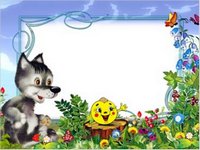 Викторина 
      «Мы знаем сказки»
Выполнила учитель начальных классов
       Краснер Светлана Феликсовна
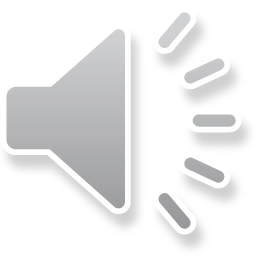 НАЙДИ БУКВУ
НАЙДИ БУКВУ
Я знаю, вы любите игры,
Песни, загадки и пляски.
Но нет ничего интересней,
Чем интересные сказки.
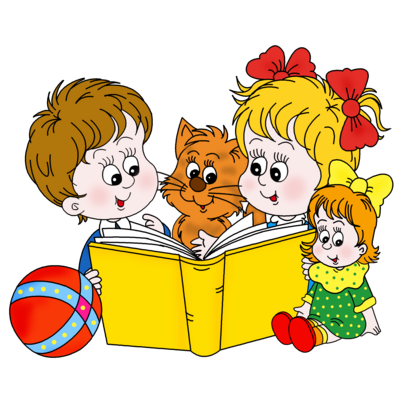 В какой сказке хищная рыба исполняла желания?
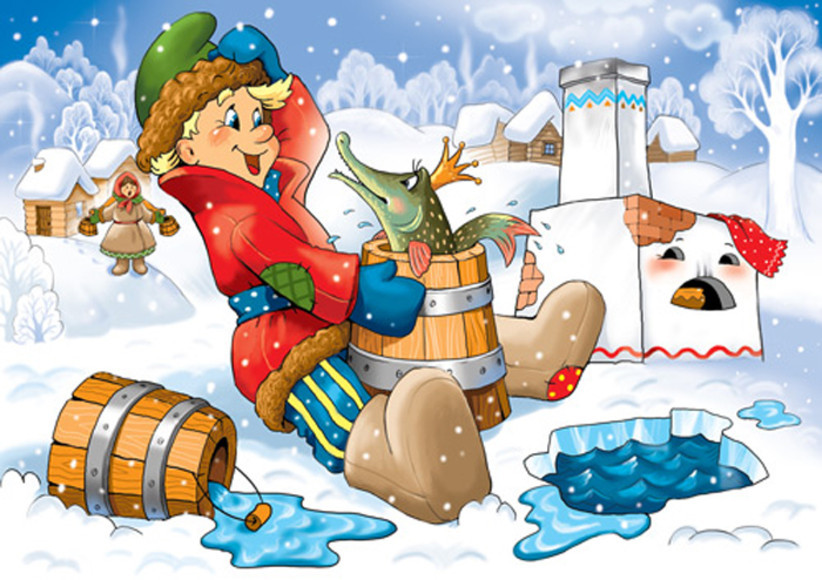 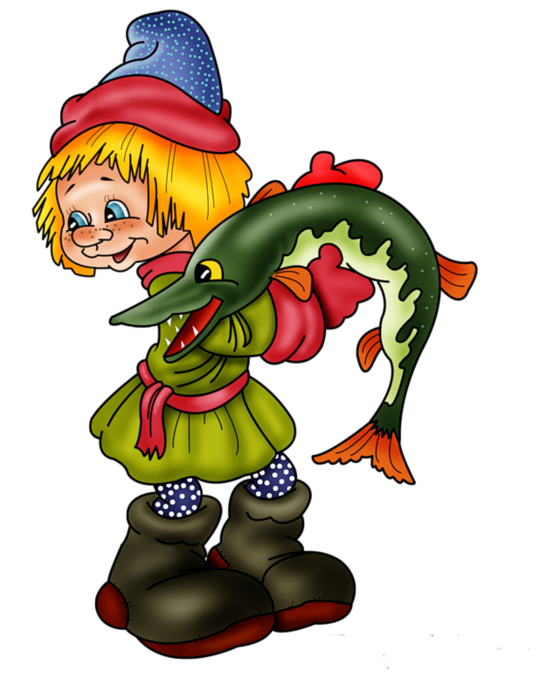 «По щучьему веленью»
Какие продукты попросил солдат у старухи, чтобы сварить кашу из топора?
крупу, масло, соль
Как звали девушку, которую Кощей Бессмертный превратил в Царевну-лягушку?
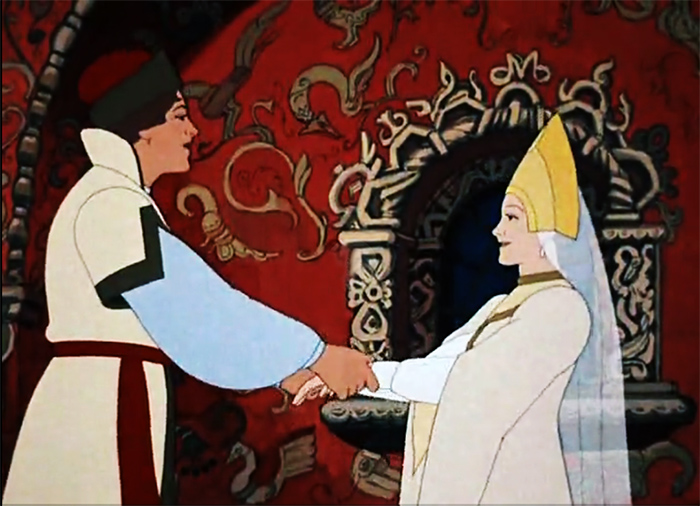 Василиса Премудрая
В какой сказке медведей звали: Михаил Иванович, Настасья Петровна и Мишутка?
«Три медведя»
Кто в сказке «Репка» стоял по счёту четвёртым?
Жучка
Какой продукт питания помог курочке спасти жизнь петушку в  сказке «Петушок и бобовое зернышко»?
масло
Что в  сказке «Иван-царевич и серый волк» называется «живой» и «мёртвой»?
вода
В кого превратился братец Иванушка, который не послушался сестрицу Алёнушку?
в козлёночка
В чём нёс медведь девочку вместе с пирожками?
в коробе
С помощью какого предмета Иван -царевич нашёл себе на болоте  жену?
стрела
Из какой посуды журавль кормил лису в сказке «Лиса и журавль»?
из кувшина
С помощью какого предмета можно убить Кощея Бессмертного?
иглы
Какое животное имеет кличку Сивка-Бурка?
конь
Кто разбил  яичко, махнув хвостиком?
мышка
Кто первым нашёл теремок?
мышка — норушка
Кого Колобок повстречал первым?
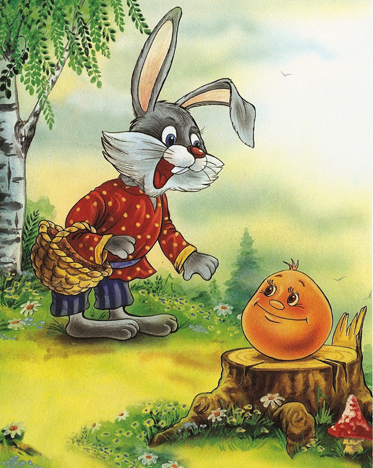 зайчика
В какой сказке лиса заставила волка ловить рыбу хвостом в проруби?
«Лиса и волк»
Молодцы!